ACTIONS SPEAK LOUDER THAN WORDSComment on the 2021 Medium-Term Budget Policy Statement
Matt Johnston
17 November 2021
2
Overview
Local Government
State Owned Entities
SANRAL & e-Tolls
Public Sector Remuneration
Debt & Deficit Management
Key Recommendations
CONTENTS
Actions speak louder than words
3
Overview
Challenges: state capture, Covid-19, uncontrolled spending, maladministration

“reforms should focus on improving competitiveness, productivity, investment and employment” – Yes, yet we see: 

continued guarantees for failures like SAA despite it being outcompeted
low productivity due to unqualified people in positions of authority
digital platforms are costly, ineffective. E.g., driver’s licenses, AARTO

Nothing new stands out to attract investment, build confidence

Increased spending primarily goes to public sector wages. For what performance?

Deep, long-term trade-offs needed for Budget 2022 to achieve stated goals
Actions speak louder than words
4
Local Government
Extreme measures required to contain collapse. Many rural municipalities are intermittently without water and / or electricity, not including load shedding
Lack of universal access to water & sanitation fast becoming a threat to SA’s fragile socioeconomic stability
23 municipalities (full or partial default) not honouring Eskom debt agreements
SCOPA has  intervened intensively because provincial CoGTAs, Treasuries fail to effectively implement Section 139
Political and administrative leadership touted as the solution, but civil society must buy-in
R3.47bn in fruitless & wasteful expenditure in 2019/20
Budgets must be opened to detailed public scrutiny
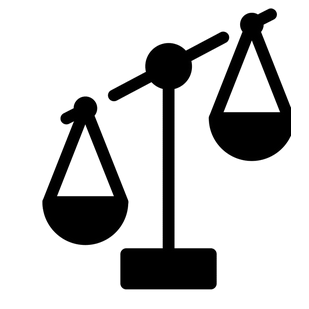 Actions speak louder than words
5
State Owned Entities
Still a major fiscal risk
R787bn worth of SOE debt guaranteed by gov & RAF liabilities
R73.4bn in SOE loans maturing in next 3 years. Eskom, SAA, RAF, SANRAL, Denel.
Guarantees with conditions for SOEs with ‘strategic importance’ constitute a fiscal liability like any ordinary bailout – especially since these SOEs are failing
Moves to allow more private investment to productively use public infrastructure welcome, e.g., Transnet owned railways & Eskom owned transmission lines
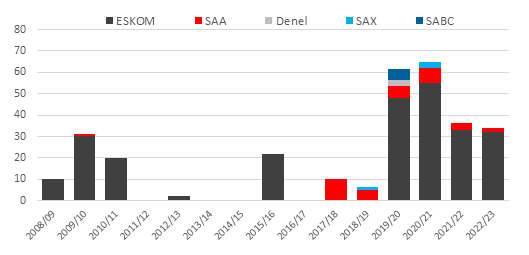 Actions speak louder than words
6
SANRAL & e-Tolls
15% of motorists pay e-Tolls, but government is holding onto this failure

R9.7bn in unpaid e-Tolls has accrued over time

SANRAL’s Integrated Report for 2020/21 states “The inability to resolve the Gauteng Freeway Improvement Project (GFIP) continues to place significant pressure on SANRAL’s balance sheet … need for a new Road Infrastructure Funding Policy”

Since 2011/12, we calculate that R23bn has been dedicated to SANRAL to provide for GFIP costs and debt that escalated (and continues to escalate) over time. This is enough to have paid for the entire project budget

Lack of transparency in how this scheme is being reactively financed
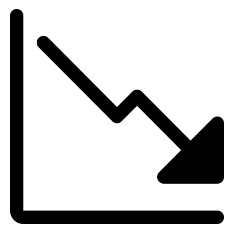 Actions speak louder than words
7
Remuneration
1.5% increase for 2021
R20.5bn this year, the same amount to be subtracted from infrastructure next year. What is government’s priority?
Capital expenditure must be prioritised over current expenses to secure returns
Remuneration should be determined as a function of performance outcomes and public satisfaction with associated service delivery – not NEDLAC negotiations
Police & Defense get more money to ‘fight crime’. In the SAPS, A total of 52 203 claims valued at R59bn were still pending as of March 2021.
Many senior officials in Depts & SOEs get astronomical salaries. How can this be rationalised in our current socioeconomic situation?
Actions speak louder than words
8
Debt & Deficit
Debt servicing costs to become the largest portion of spending from 2022, R365.8bn in 2024/25
Temporary windfall in tax revenue helped gov provide social support without further eroding our fiscal position, but this will not be possible in the future unless:
Tax abuse and –evasion drastically decrease, and
Tax revenue increases without increased rates of taxation on productive economic activity
Curbing base erosion, as in illicit financial flows, will take more than SARS modernising its processes and upskilling its audits. Rather:

- Sound fiscal policy must be felt at grassroots level.

- PFMA & MFMA must be applied more aggressively, e.g., blacklisting
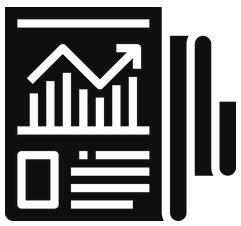 Actions speak louder than words
9
Key Recommendations
Debt & Deficit: Yes, reforms should focus on improving competitiveness, productivity, investment and employment; however, we see insufficient movement in that direction 

Local government: Municipalities showing examples of best practice, including consistently produce clean audit outcomes, should be used as existing examples

SOEs: all funding for SOEs should be transparent. De-regulation of Energy & Transport sectors are welcome. We support a National Water Resources Infrastructure Agency, but also propose an Independent Water Regulator 

SANRAL and e-tolls: We urge Cabinet to take a decision on the future of e-Tolls. Avoiding this major policy decision is not best practice, more debt accrues as a result

Remuneration: Capital expenditure should be prioritized over increasing current expenditure such as public sector remuneration
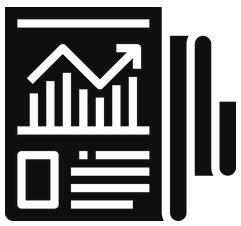 Actions speak louder than words
Thank You!